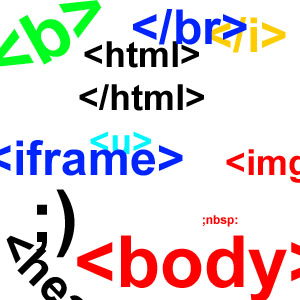 Osnove HTML-a
Primjer koda koji stoji iza stranice naše škole:
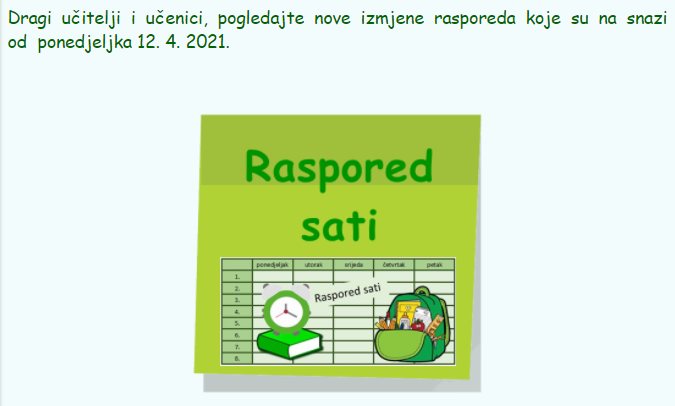 HTML = Hyper Text Markup Language




HTML oznake
Prezentacijski, opisni jezik namijenjen izradi mrežnih stranica pomoću HTML oznaka (tagova)
Naredbe mrežnom pregledniku koje određuju kako će se prikazivati sadržaj mrežne stranice.
Okružene su znakovima < i >
Početna oznaka: <html>
Završna oznaka: </html>
Struktura HTML dokumenta
Zaglavlje stranice

oznaka:  <head>, </head>
sadržaj: naslov, jezik stranice, ime i prezime autora, datum
Tijelo stranice

oznaka:  <body>, </body>
sadržaj: tekst, slike, tablice, poveznice …
Osnovna struktura 
HTML dokumenta

<html>
<body> 
.…
</body>
</html>
Osnovna struktura HTML dokumenta sa zaglavljem i naslovom

<html>
<head>
<title> naslov koji se ne vidi na stranici već na naslovnoj traci web preglednika </title>
</head>
<body> 
.…
</body>
</html>
Uređivanje HTML koda
Prelazak u novi red
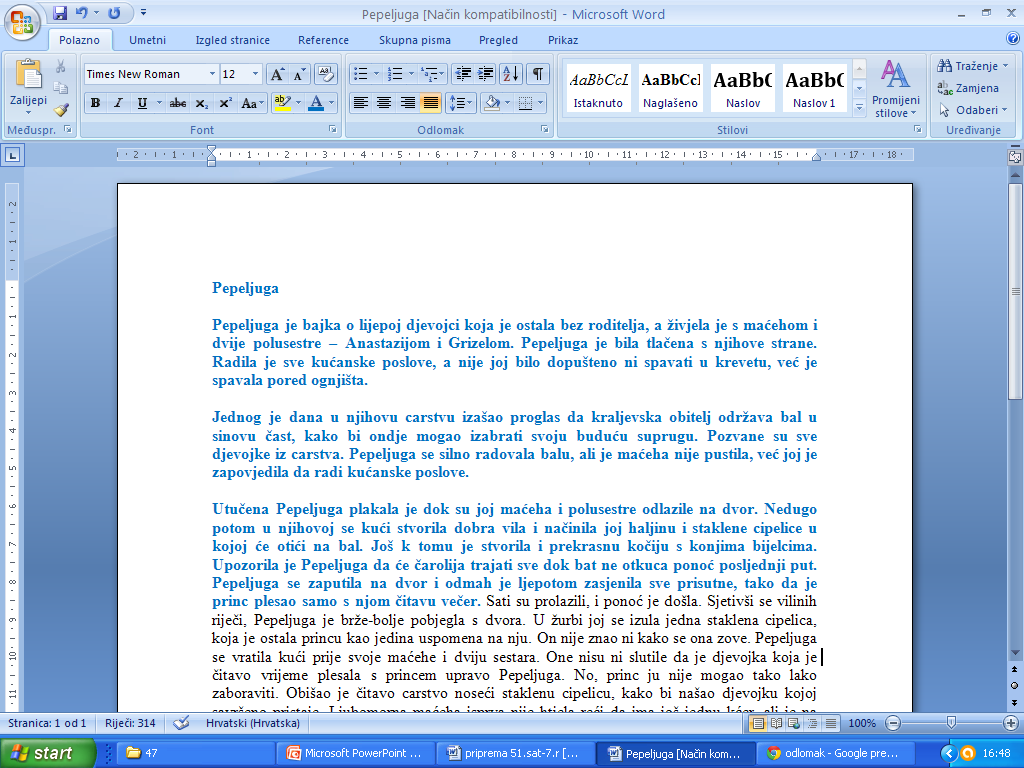 <br>
prelazak u novi red
<p>…</p>  
prelazak u novi red stvaranjem odlomka  (engl. paragraph), umeće jedan prazan redak
Uređivanje HTML koda
Pojedine HTML oznake sadrže parametre ili atribute koji dodatno opisuju (određuju) svojstva oznake.
Uređivanje HTML koda
Poravnanje odlomka
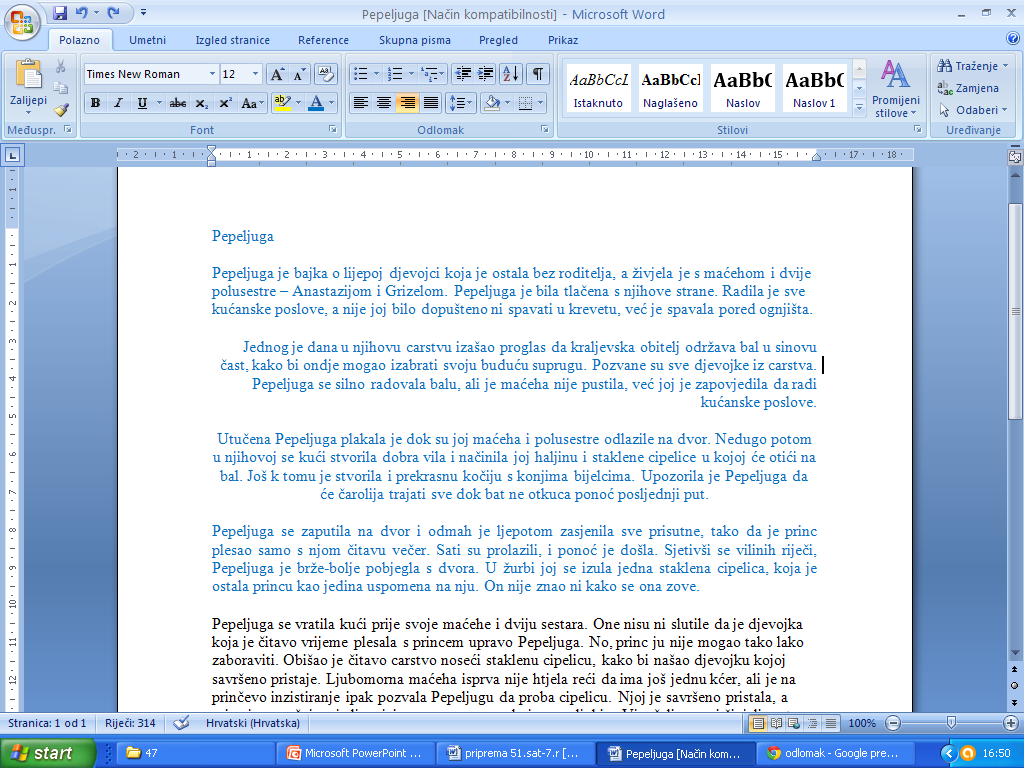 parametar align 
(engl. alignment - poravnanje)
right - desno
left - lijevo
center - sredina
justify - obostrano
Primjer: <p align="center"> tekst </p>
Uređivanje HTML koda
Stil fonta (B, I, U)
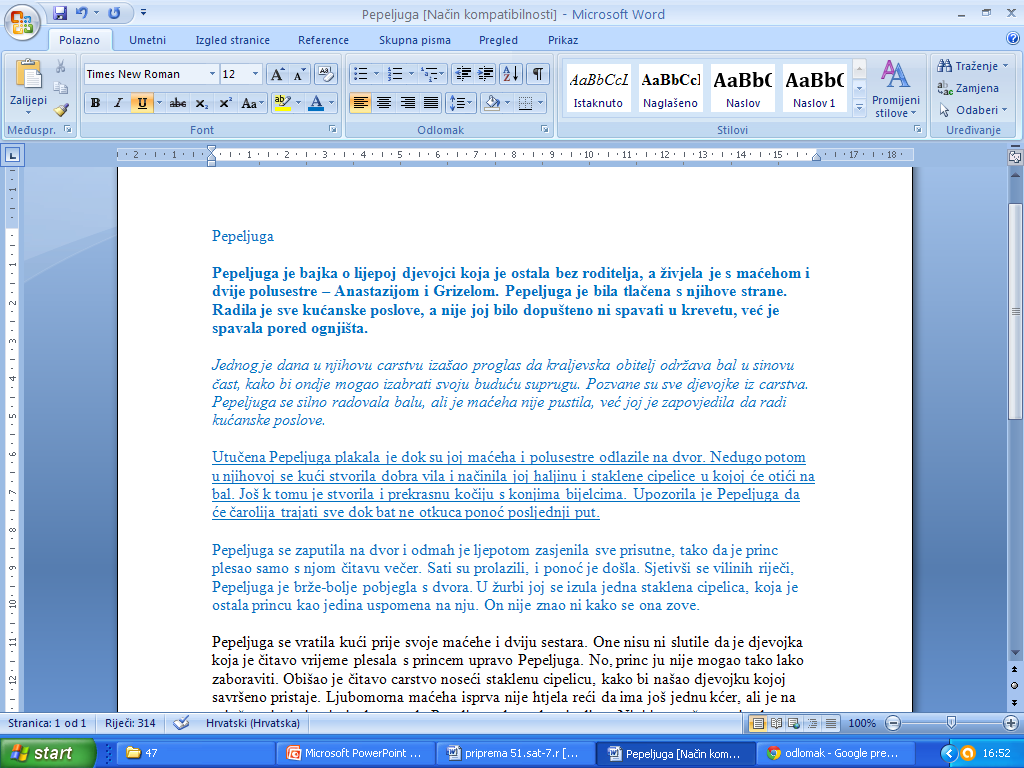 Primjeri: 

< strong >bla, bla, bla</ strong >

< em >bla, bla, bla</ em >

<u>bla, bla, bla</u>
<strong>…</strong> ili <b>….</b>   podebljano
<em>…</em>   ili  <i>….</i>  ukošeno
<u>…</u>   podcrtano
Uređivanje HTML koda
Primjer: 
<img src =“slika.jpg” width =“400” height= “250” border =“2” alt=“Na ekskurziji”>
Slika <img>
Primjer: 
<img src =“slika.jpg” width :400px;  height:250px; border =“2” alt=“Na ekskurziji”>
src - naziv slike
border - obrub slike
alt - tekst, opis slike
width - širina slike izražena u pikselima
height - visina slike izražena u pikselima
Uređivanje HTML koda
Poveznice  <a>…</a>
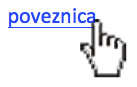 VANJSKI    
<a href="http://www.iskon.hr/"> Posjetite Iskon </a>
parametar href – naziv povezane stranice
UNUTRAŠNJI  
<a href="Dani_kruha.html">Dani kruha </a>
NA E-MAIL ADRESU  
<a href = "mailto: skola@t-com.hr"> Pišite nam </a>
Uređivanje HTML koda
Unutarnji okvir <iframe>…</iframe>
Primjer:
<iframe width=„300” height=„200” src=„htpps://goo.gl/H2ofzW” allow=„autoplay:encrypted-media” >
</iframe>
width – širina okvira
height– visina okvira
src – adresa mrežnog sadržaja
Radna bilježnica:
46. stranica:   1. - 6. zadatka

47. stranica:   11. i 12. zadatak